Метод проектів на уроках трудового навчання
З досвіду роботи
            вчителя трудового навчання
вищої кваліфікаційної категорії
                                 Пісківського НВО
       Панченка Сергія Петровича



2015 р.
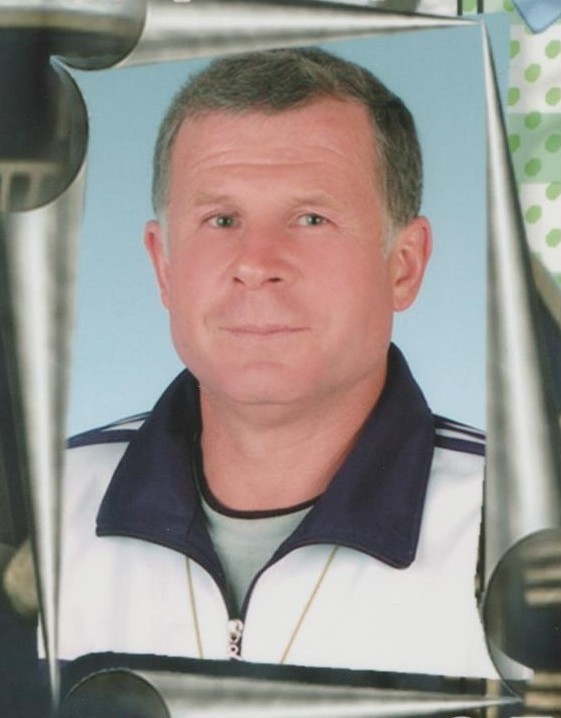 Досьє
Дата народження: 05 серпня 1955 року
Освіта: вища, Київський державний педагогічний інститут ім. М.Горького
Спеціальність: вчитель загальнотехнічних  дисциплін
Посада: вчитель трудового навчання,фізичної культури, курсу «Захист Вітчизни»
Педагогічний стаж: 41 рік 
Остання  атестація:  2011 рік 
Остання  курсова перепідготовка: 
трудове навчання, технології, креслення – 12.09.2014р. АГ №3262
Фізична культура та захист Вітчизни – 13.09.2013р. № 3957




Освіта – скарб; співпраця – ключ до нього.
П. Буаст
Педагогічне  кредо
Методична темаМетод проектів на уроках трудового навчання
Предмет вивчення – методи і прийоми проектної діяльності. 
Мета праці - вивчення засобів розвитку проектної діяльності школярів.
Робота на уроках
Типи проектів
Етапи навчального процесу
Настановчо - організаційний
Репродуктивно - діяльнісний
Самостійно - пошуковий
Заключний
Робота в майстерні
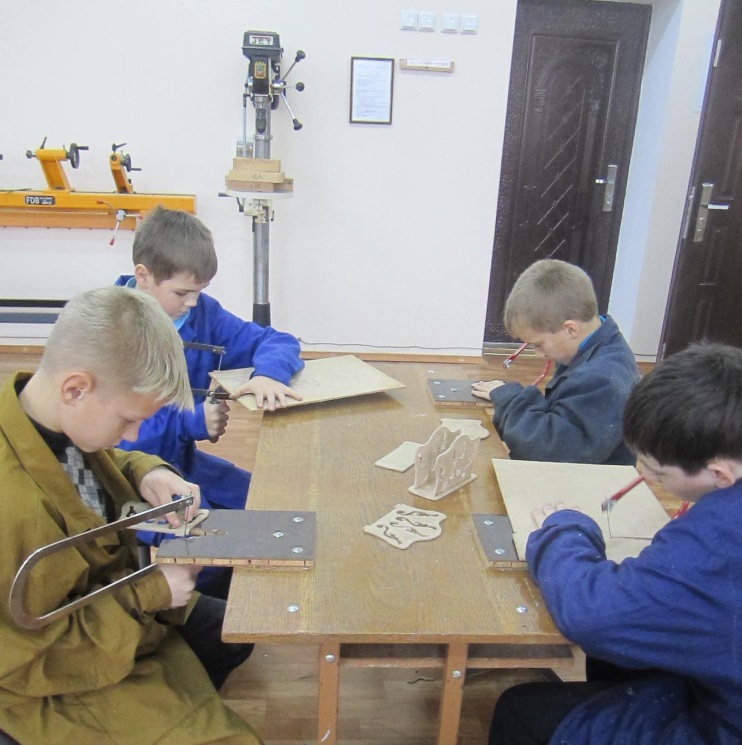 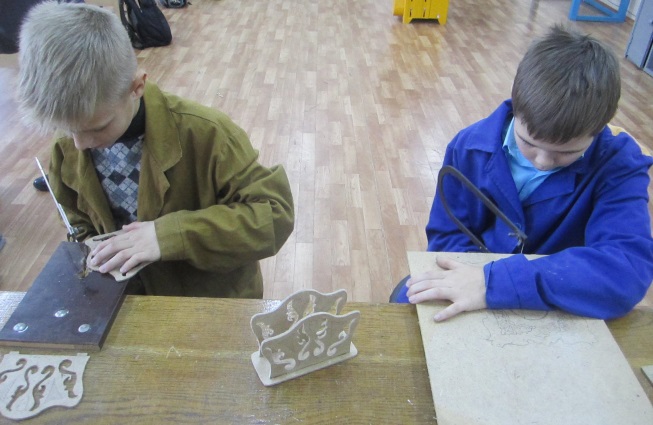 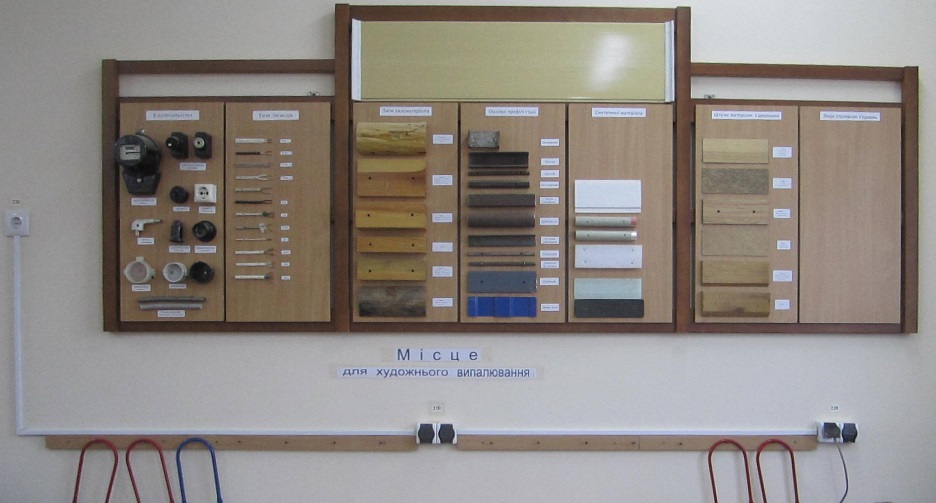 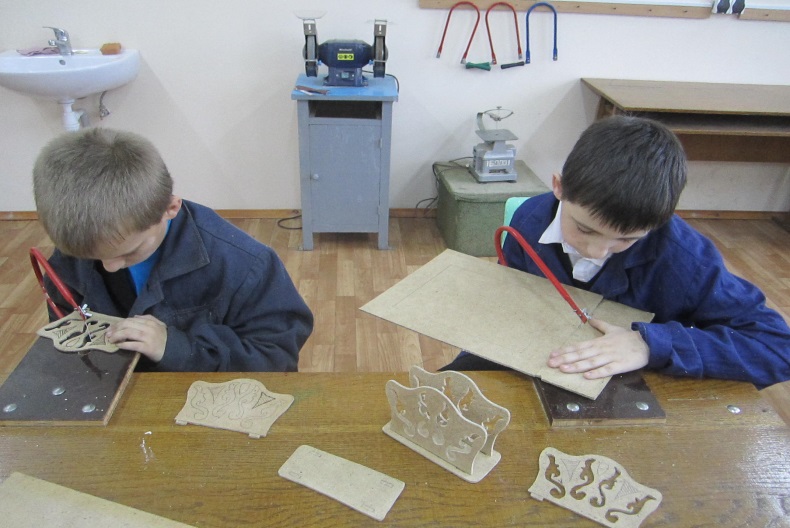 Проекти
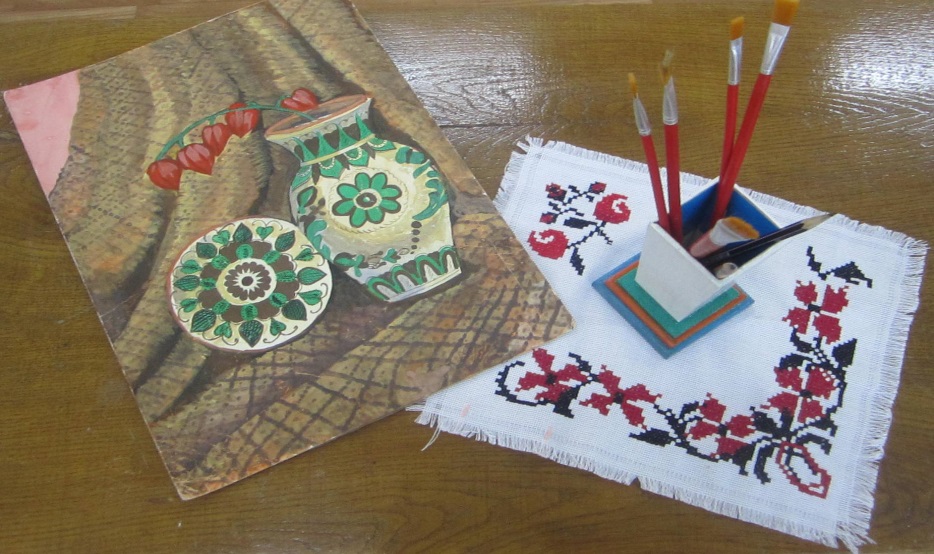 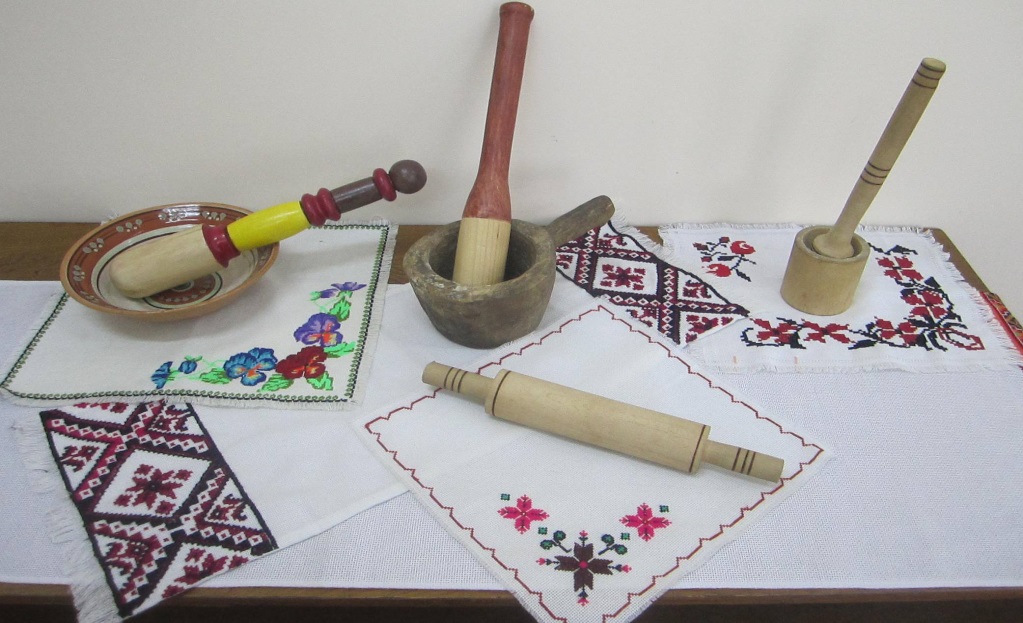 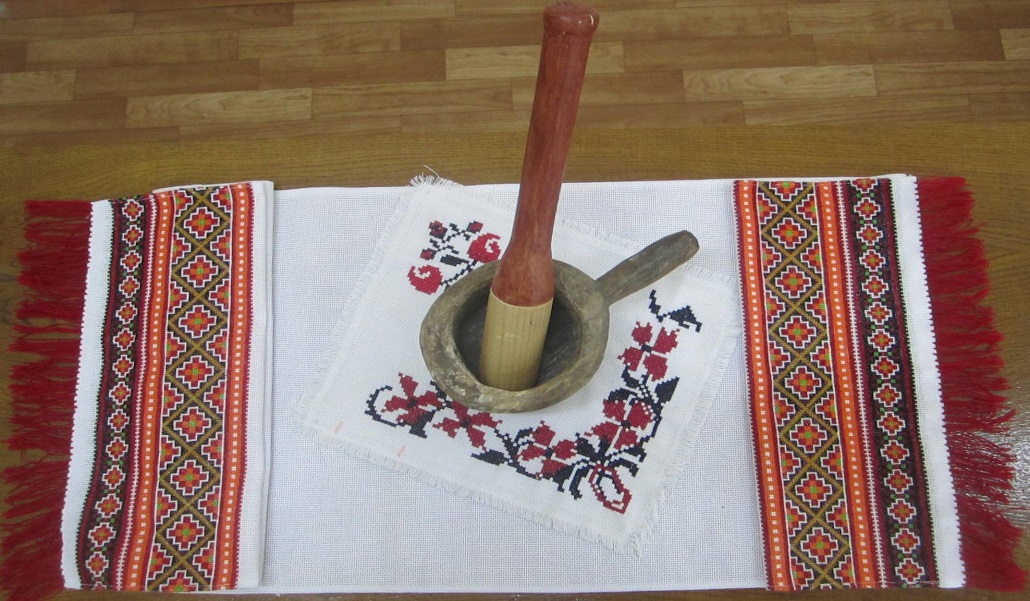 Проекти
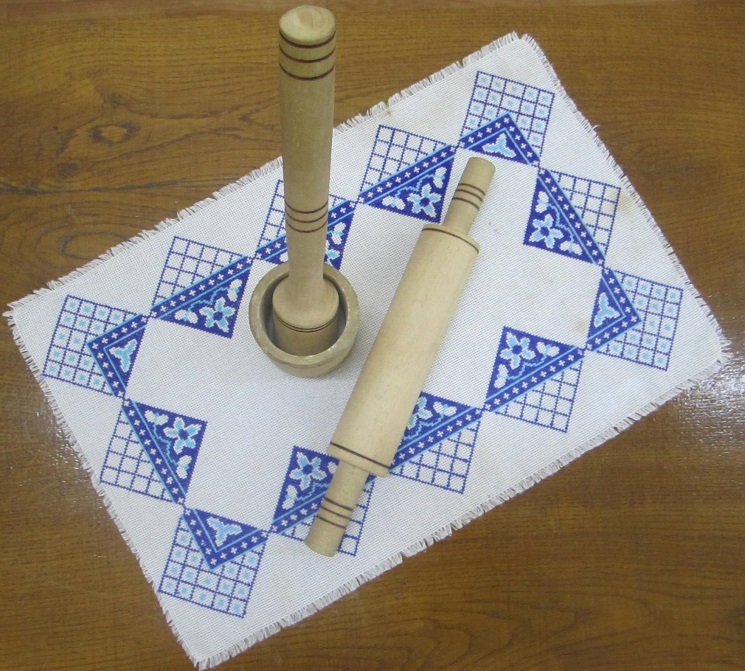 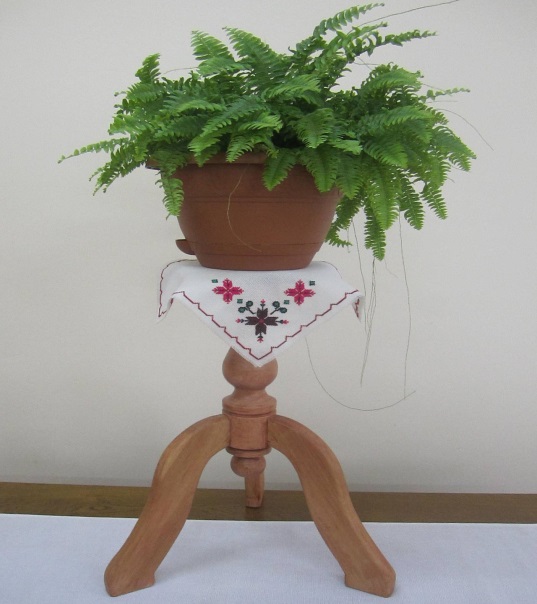 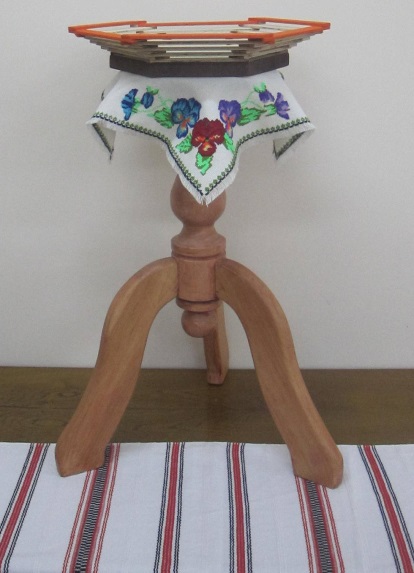 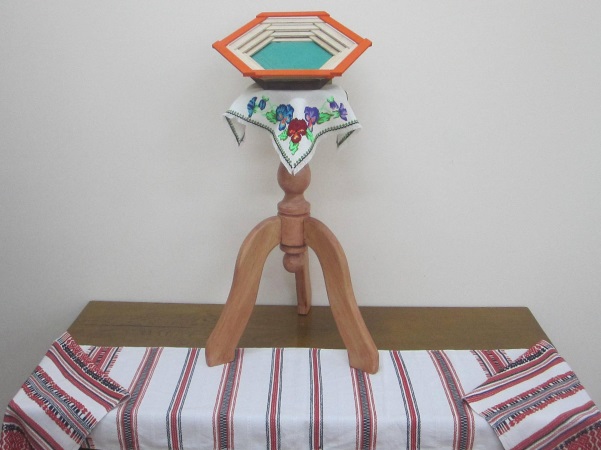 Екологічне виховання 
та співпраця з Тетерівським державним лісовим господарством
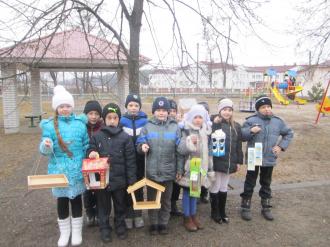 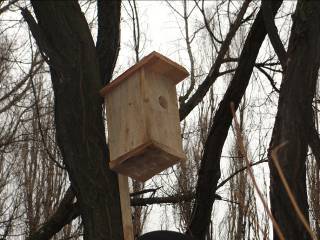 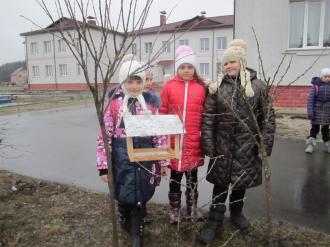 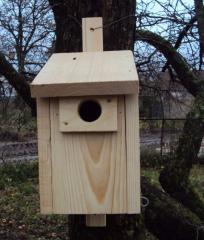 Матеріали з досвіду роботи розміщені
 на сайті “Методичний портал”
Просвітницька робота та результати олімпіад
Відкриті уроки
«Об’єкти технологічної діяльності. Методи проектування», 5 клас(2012р.)
«Основні технологічні операції ручної обробки деревини», 7 клас (2013р.)
«Художнє конструювання виробу», 5 клас(2014р.) 
 Теми виступів 
«Розвиток творчих здібностей учнів методом проектів під час вивчення розділу «Робота з фанерою та ДВП»»,Тетерівська ЗОШ, 2014р.
«Дидактичні принципи викладання трудового навчання», Загальцівське НВО,2014р.
«Формування графічної компетентності школярів на уроках трудового навчання», Клавдіївська ЗОШ,2015р.
Олімпіади
2011 – 2012 н.р.  ІІ місце на районному етапі Всеукраїнських учнівських олімпіад
2012 -2013 н. р. ІІ місце на районному етапі Всеукраїнських учнівських олімпіад
2013 – 2014 н. р. ІІ місце на районному етапі  Всеукраїнських  учнівських  олімпіад
Постійний член журі ІІ(районного) етапу Всеукраїнських учнівських олімпіад
Бібліографія
1. Аузіна   М.О.   Система   комплексної  діагностики   знань   студентів:Навчальний посібник для викладачів та студентів вищих навчальних закладів / М.О. Аузіна, Г.Г. Голуб, А.М. Возна. - Л., 2002. - 38 с
2. Баршай Л.С. Індивідуалізація пізнавальної самостійності школярів.//Поч.шк.-1991.-№12.-С. 18-20.
3. Бербец В.В. Контроль навчальних досягнень учнів у процесі проектно-технологічної діяльності // Трудова підготовка в закладах освіти. - 2003. -№2.-С 21-25.
4. Волощук   І.С. Концептуальні  засади   розвитку  творчих  здібностей школярів. // Трудова підготовка в закладах освіти. - 2003. - №3. - С 4-9.
5.  Ігнатенко Г.В. Розвиток самостійності школярів у процесі трудового навчання   (на   прикладі   уроків   обслуговуючої   праці   в   5-7   класах):Канд. пед. Наук 13.00.02. / НДУ ім.. М.П. Драгоманова. - Київ,
       1999.    195 с.
6.  Ігнатенко Г.В. Умови підвищення розвитку самостійності школярів на уроках трудового навчання /,' Оновлення змісту форм та методів навчання і виховання в закладах освіти: Наук. зап. - Рівне: РДГУ, 2002. - Віт.39. - С 58-63.
7.  Коберник О.М. Проектування на уроках трудового навчання //Трудова підготовка в закладах освіти. - 2001. - №4. - С.23 - 26.
8. Коберник О.М. Проектування навчально-виховного процесу в школі. -К.: Хрещатик, 1996.-153 с.
9 .  Ярошенко О.Г. Проблеми групової навчальної діяльності школярів: Дидактико-методичний аспект. - К.: Станіца, 1999. - 245 с.
10. Ящук С.  М.  Виконання основних  етапів  проектування  на уроках трудового навчання // Трудова підготовка. - 2003.